Фотоальбом
Стас
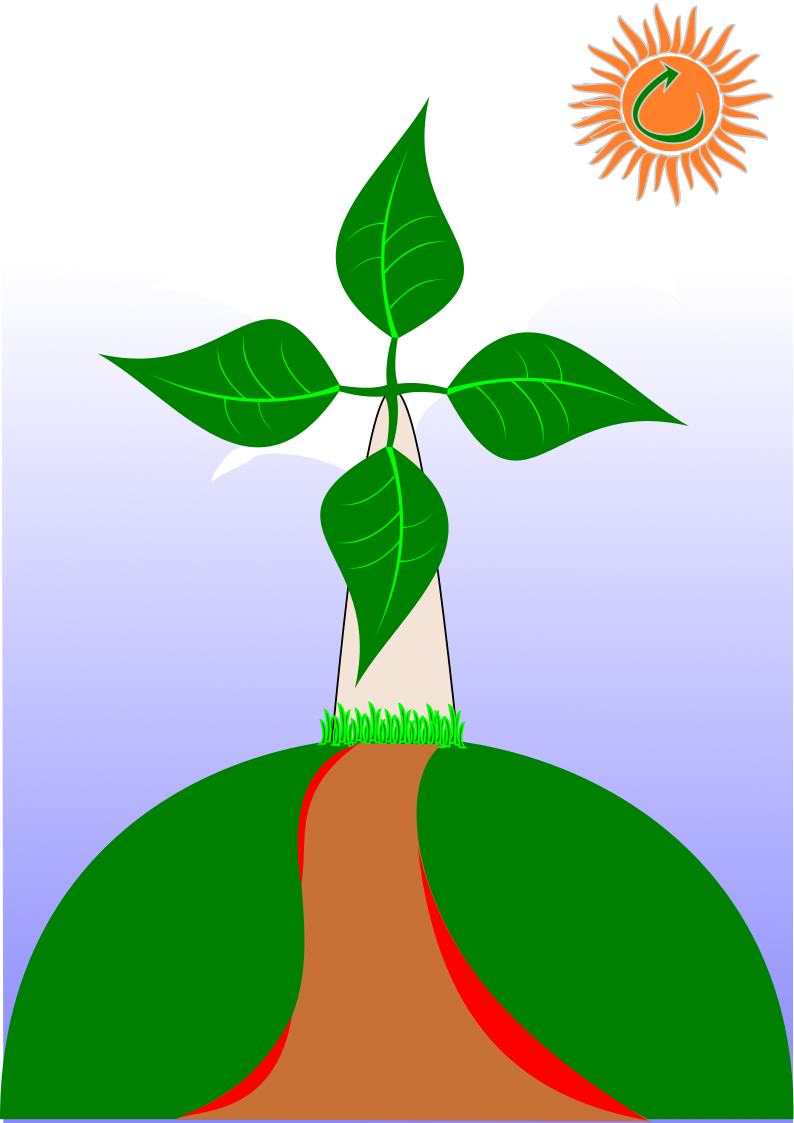